TIPS: 
Make this into a fillable PDF once your content is created. 
Reach out to the OD inbox if you need assistance.
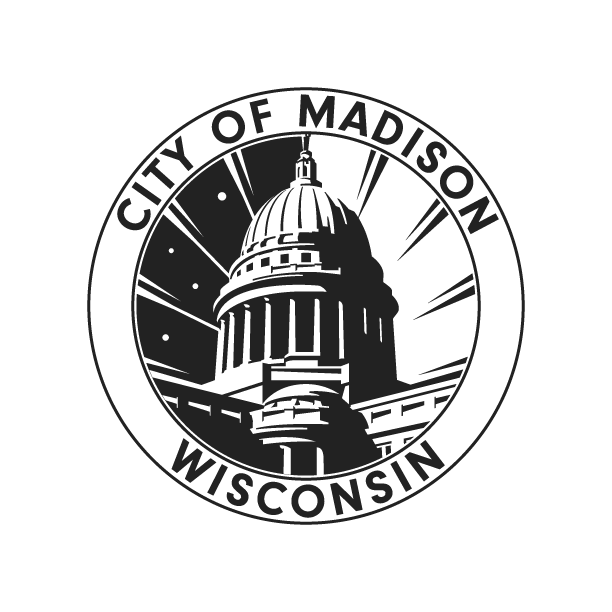 Course Title
Learner Workbook
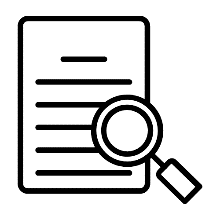 Workbook Topic 1
TIPS: 
Include fill-in-the-blanks, use write-it-down boxes, etc. for live synthesis while learning. 
Utilize the same images and icons as in your slide deck to ensure clear connection of subjects.
Workbook Topic 2
Notes:
Main Content
Content + fill-in-the blanks for learner to write in as they learn
Main Content
Content + fill-in-the blanks for learner to write in as they learn
Main Content
Content + fill-in-the blanks for learner to write in as they learn
Main Content
Content + fill-in-the blanks for learner to write in as they learn
Workbook Topic 3
Notes:
Main Content
Content + fill-in-the blanks for learner to write in as they learn
Main Content
Content + fill-in-the blanks for learner to write in as they learn
Main Content
Content + fill-in-the blanks for learner to write in as they learn
Main Content
Content + fill-in-the blanks for learner to write in as they learn
Workbook Topic 4
Workbook Topic 5
Resources & Support
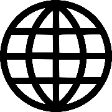 Utilize this table to locate additional information and resources shared with you in your ____course title____ session. The slide number column coincides with the deck you’ll receive after attending orientation.
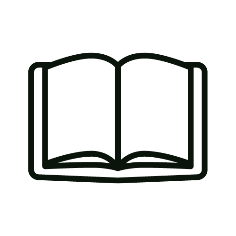 TIPS: 
Hyperlink resources for easy navigation!